Мастер-
класс
Правополушарное 
рисование-нетрадиционная
форма работы с детьми
дошкольного возраста
Подготовила
воспитатель
Чернова М.В.
Цель: Повышение профессионального мастерства педагогов – участников мастер класса, в процессе активного участия в творческой работе.
Добрый день, уважаемые коллеги, сегодня я хочу познакомить вас с нетрадиционной формой работы с детьми – правополушарным рисованием. 
 Называть его можно по-разному и интуитивное, правополушарное, креативное, но суть остается одна — это легкое, веселое, не логичное рисование от души и для души. Здесь можно позволить своей фантазии идти за тобой, за твоим настроением, за твоими эмоциями. А в итоге получается очень красивая, радующая глаз картина, на которую смотришь и удивляешься «Неужели это я нарисовала?!»
Конечно,  вам известно, что наш мозг состоит из двух полушарий – правого и левого. Левое полушарие – отвечает за логику, разумный подход, критичный взгляд на вещи. Именно здесь «хранятся» все наши правила, стереотипное восприятие и рациональная оценка. Правое же полушарие – это наше творческое восприятие жизни, когда мы мыслим не только фактами, но и образами, оно позволяет нам мечтать, фантазировать, сочинять истории.
Смысл правополушарного рисования состоит в том, чтобы с помощью определённых приёмов выключить критику левого полушария и растормозить работу правого. Не вообще выключить, а снизить контроль левого полушария на время рисования.
Правополушарная живопись позволяет человеку расслабиться, успокоиться, выйти за рамки существующих правил и инструкций.
Она помогает взрослым и детям:
- проявить индивидуальность
- развить внимание
- раскрыть творческие способности
- обрести гармонию и душевное равновесие
- избавиться от внутренних психологических барьеров и комплексов.
Давайте рисовать!
Нам понадобятся:
Листы плотной белой бумаги или картона
 гуашь (обязательно должна быть жидкой, если засохла, залейте ее на ночь теплой водой)
плоские кисточки из щетины разных размеров
 палитра, салфетки, вода.
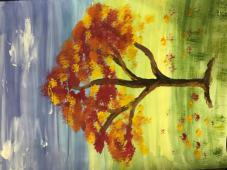 На первом этапе рисуем фон.
Для этого берем лист плотной белой бумаги или картона и покрываем его белой гуашью.
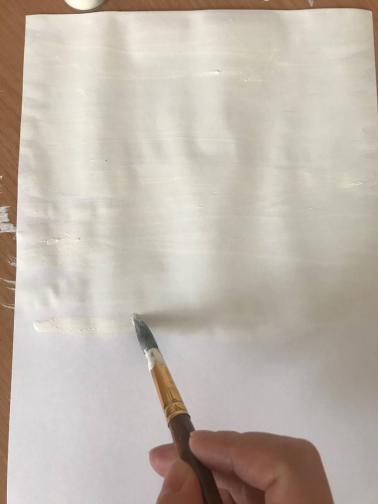 Не дожидаясь пока фон высохнет, наносим кистью или пальцем хаотичные точки в разных местах листа. Берем губку и быстро смешиваем цвета прямо на бумаге слева на право или сверху вниз, смотря какой эффект мы хотим получить. Старайтесь не проводить по одному и тому же месту несколько раз.
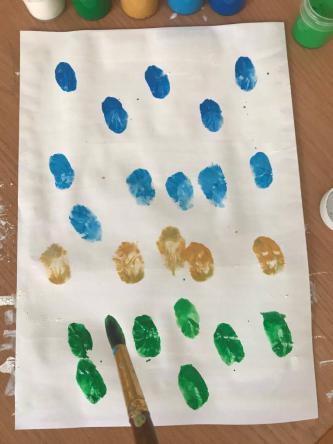 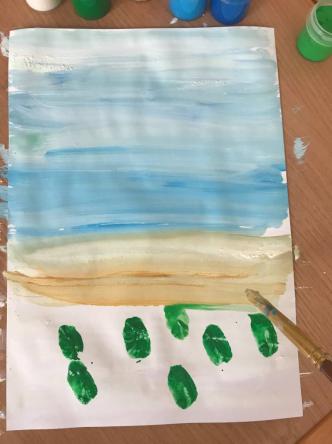 Рисуем ствол дерева. Для этого лист нужно перевернуть «вверх тормашками». Кисточкой среднего размера с коричневой краской с самого верха или отступив пару сантиметров от края листа ставим жирную точку и ведем кисть, медленно поворачивая ее вокруг своей оси, уменьшая нажим. Веточки рисуем по такому же принципу в шахматном порядке.
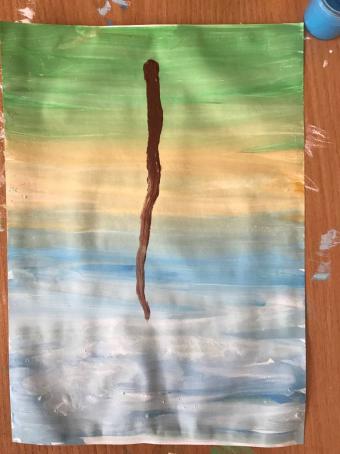 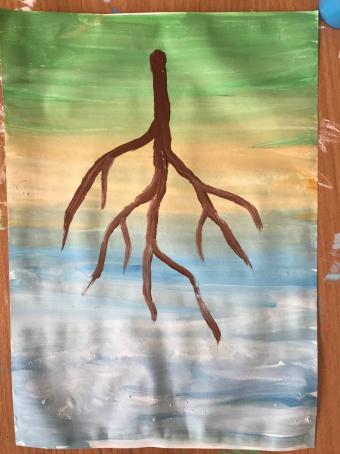 Для того чтобы дерево стояло на земле, размазываем пальцем краску у его основания. Кисть с черной краской нужно выстучать о какой-нибудь листок бумаги почти до сухого состояния. После этого рисуем по одной стороне ствола и больших веток тень.
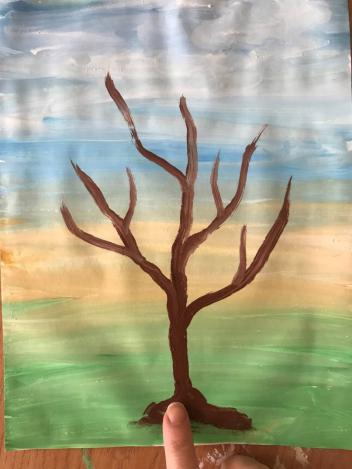 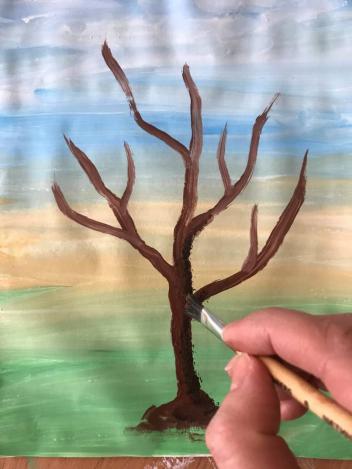 Смешав желтую и белую краску,  полусухой кистью, по другой стороне ствола и веток нарисуем свет. Так, сделав несколько движений кистью, можно придать предмету объемности.
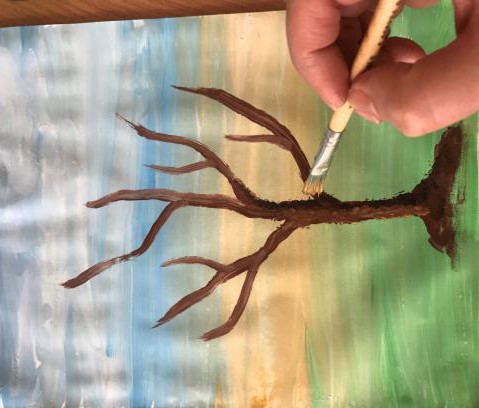 Большую, плоскую кисть с оранжевой или красной краской выстукиваем, избавляясь от лишней краски. Затем по контурам кроны «настукиваем» море оранжевых листьев, немного заходя внутрь кроны. Для большей живописности можно красной краской добавить теней, а желтой - света.
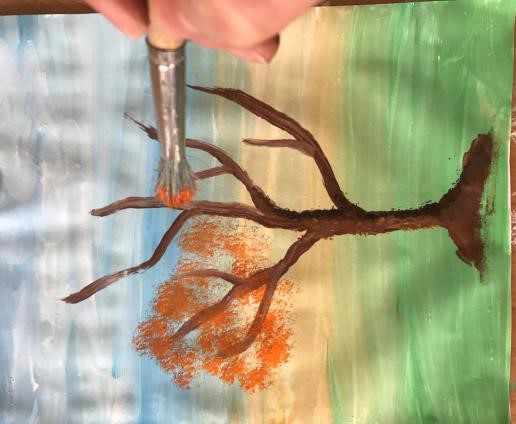 Теперь нарисуем траву. Для этого надо выстучать кисточку до почти сухого состояния, затем, перевернув картинку, кисточкой провести произвольные мазки. Такими же мазками темно-зеленой и желтой краской выделим область тени и света. красной краской и почти сухой кистью на заднем плане «выстукиваем» целое поле цветов.
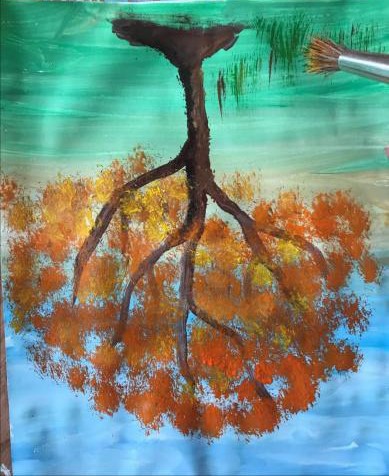 Вот так легко, ярко,  быстро можно изобразить дерево.
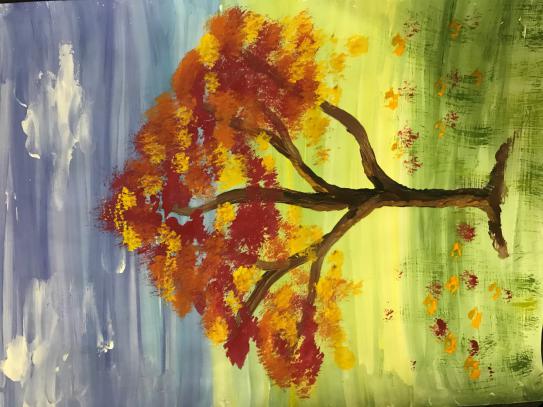 Вот такие пейзажи получились у участников мастер-класса, который проходил в рамках городского методического объединения «Художественно-эстетическое развитие»
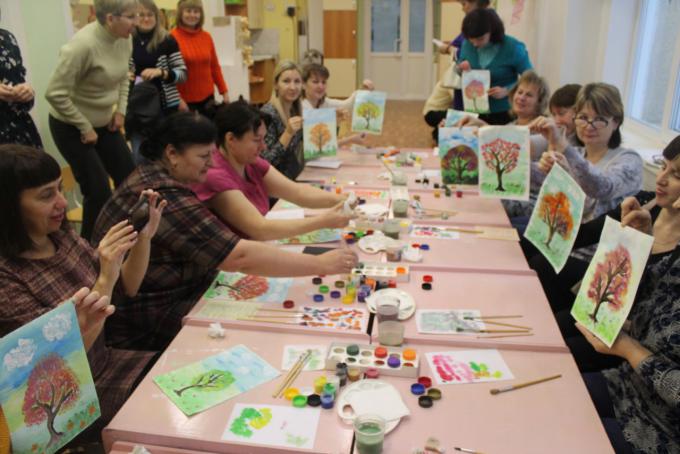 А какие рисунки получились у вас?
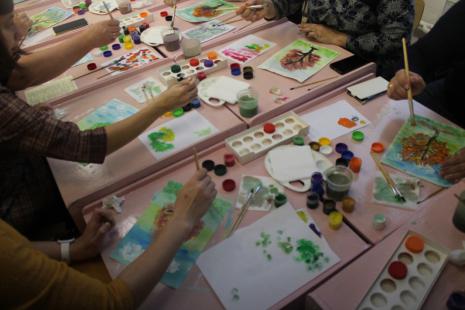 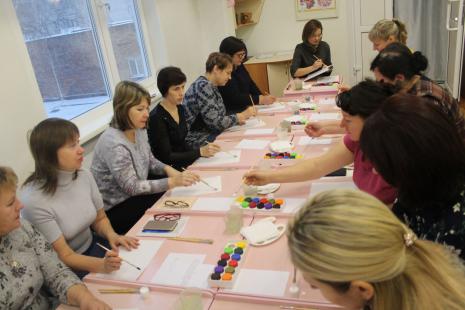